Water Sector Trust Fund
Sanitation and the law
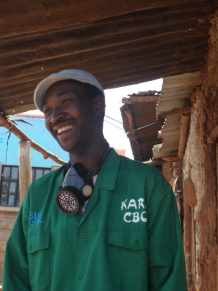 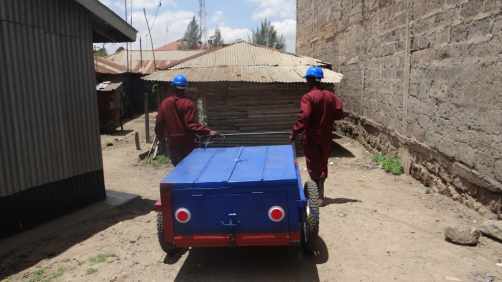 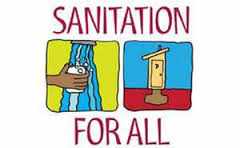 Version:2.0Last Update: August 2017
1
Regulations and guidelines of waste disposal
The guidelines to transport and dispose waste is largely prescribed by the Public Health Act’s definition of Nuisance as carried under 
  Section 118 
  (Sanitation and Housing)
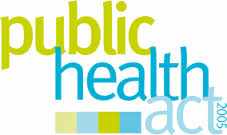 2
Prohibition of Nuisances
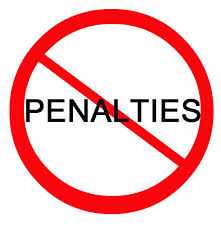 “no person shall cause a nuisance or shall suffer to exist on any land or premises owned or occupied by him or of which he is in charge any nuisance or other condition liable to be injurious or dangerous to health.”- Public Health Act CAP 242, Section 115
3
Penalties of nuisance
“ The medical officer of health if satisfied with existence of a nuisance, shall serve a notice on the author of the nuisance requiring him to remove it within the time specified in the notice, and to execute such work and do such things as may be necessary for that purpose, and, if the medical officer of health think it desirable (but not otherwise), specifying any work to be executed to prevent a recurrence of the said nuisance - Public Health Act CAP 242, Section 119 
‘If you do not comply with the notice, one is liable to a fine not exceeding KSh1,500 for every day during which the default continues’ - Public Health Act CAP 242, Section 121 Sub-section 1
4
Definition of nuisance
Any noxious matter, or waste water, flowing or discharged from any premises, wherever situated, into any public street, or into the gutter or side channel of any street, or into any nullah or watercourse, irrigation channel or bed thereof not approved for the reception of such discharge
  Public Health Act 2012 CAP 242 -118 (1) (e)
5
UBSUP(Sanitation) team training
Sanitation teams are trained on 
Appropriate methods of waste disposal , designated places for UDDTs waste disposal at the decentralized treatment facilities
Appropriate ways of handling/treating solid waste even when not fully ( to eradicate any foul smell during transportation)
Their role as change makers in the society and their obligation to work within the rules laid by Public Act and NEMA
HIV and AIDS
N/B
After training, the teams are provided with protective equipment
6
A kind reminder
Ensure that you always carry your permits 
NEMA permit(license)
Authorization letter from  public health department
Never dump anywhere else other than the decentralized treatment facilities
Always wear your protective equipment
Ensure that the waste on transport is covered by the SaniGo lids to avoid spillage
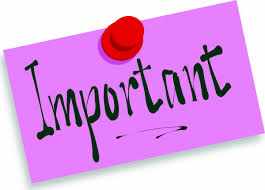 7
Thank you!
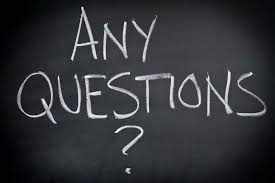 8